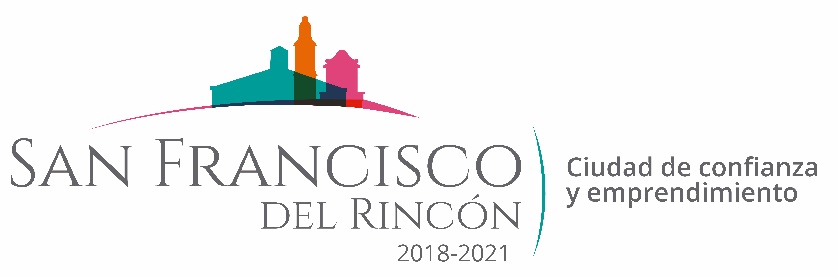 REPORTE MES DE AGOSTO
MAQUINARIA
REVESTIMIENTO EN LA COMUNIDAD DE SAN IGNACIO DE HIDALGO
FECHA TERMINO
CANTIDAD
UNIDAD
CONCEPTO
FECHA INICIO
M2
30/08/2019
30/08/2019
CANCHA DE ESCUELA SECUNDARIA 
(TEPETATE)
700
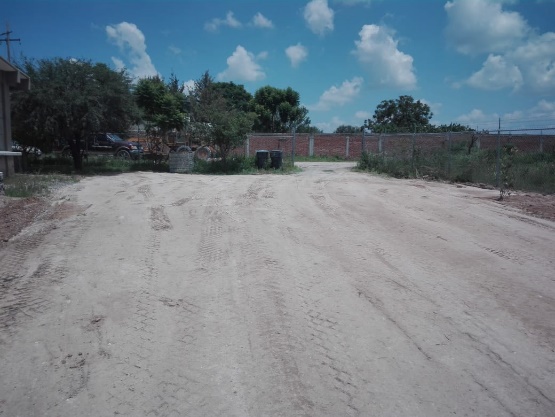 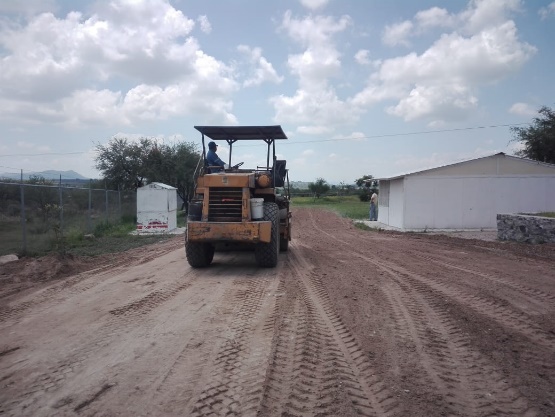 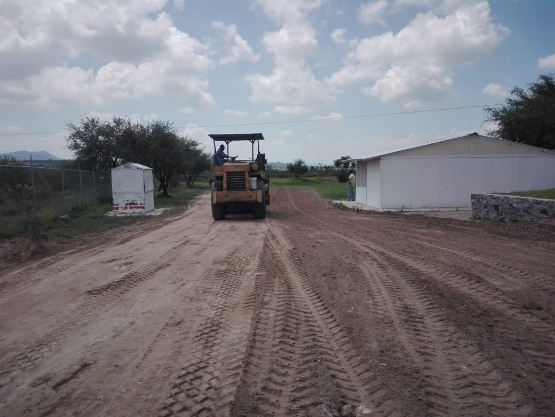 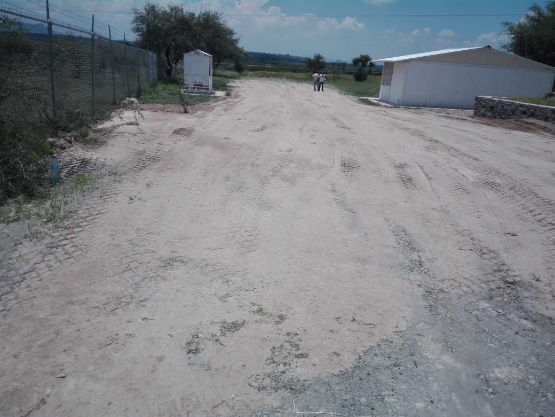